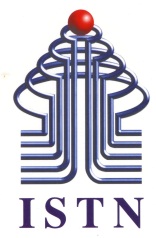 Statistik & Probabiltas3 sksKode Matakuliah :  224007
Dosen Pengajar : Ariman ST MT
ariman245@gmail
WhatsApp : 081298193318
DATA dan METODE PENGUMPULAN  DATA PENELITIAN
A. PENGERTIAN DATA
Definisi  Data  secara   Etimologis   merupakan   bentuk  jamak  dari DATUM yang  berasal  dari Bahasa  Latin dan   berarti  "Sesuatu   Yang Diberikan".
Dalam pengertian sehari-hari DATA dapat berarti Fakta dari suatu objek yang  diamati, yang dapat berupa angka-angka maupun kata-kata. Sedangkan jika  dipandang dari sisi Statistika, maka DATA merupakan Fakta-fakta yang akan  digunakan sebagai bahan penarikan kesimpulan. (Siswandari, 2009).
DATA merupakan Kumpulan fakta yang diperoleh dari suatu pengukuran.  Suatu pengambilan keputusan yang baik merupakan hasil dari penarikan
kesimpulan yang didasarkan pada Data/Fakta yang akurat. Untuk  mendapatkan Data yang akurat diperlukan suatu Alat Ukur atau yang disebut  Instrumen yang baik. Alat Ukur atau Instrumen yang baik adalah Alat  Ukur/Instrumen yang VALID dan RELIABEL. (Amin, dkk., 2009).

Catatan:
Data (plural) atau datum (singular) dari kata “dare” (latin) berarti “to  give”.
Berdasarkan kata dasar tersebut, data adalah fakta yang diamati peneliti  yang diberikan oleh suatu situasi tertentu.
Fakta sendiri berasal dari kata “facere” (latin) yang berarti “to make”.  Jadi fakta adalah sesuatu yang dibuat atau dihasilkan oleh situasi  tertentu.
Dengan demikian fakta adalah sesuatu yang dimanifestasikan oleh suatu  situasi/fenomena tertentu bukan situasi/fenomena itu sendiri.
Sebenarnya tujuan penelitian adalah ingin mengungkapkan  situasi/fenomena yang sebenarnya, tetapi diperoleh hanya suatu  manifestasi atau representasi yang faktual berupa suatu data.
Maka dari itu peneliti yang arif selalu berpikiran bahwa data yang  dihasilkan tidak lain hanyalah suatu bayangan dari situasi/fenomena  yang bersifat sementara dalam dimensi ruang dan waktu.
Agar DATA dapat dianalisis dan ditafsirkan dengan Baik, maka  harus memenuhi syarat-syarat sebagai berikut :
Obyektif
Data yang diperoleh dari lapangan/hasil pengukuran, harus ditampilkan  dan dilaporkan apa adanya.
Relevan
Dalam mengumpulkan dan menampilkan Data harus sesuai dengan  permasalahan yang sedang dihadapi atau diteliti.
Up to Date (Sesuai Perkembangan)
Data tidak boleh usang atau ketinggalan jaman, karena itu harus selalu  menyesuaikan perkembangan.
Representatif
Data harus diperoleh dari sumber yang tepat dan dapat  menggambarkan kondisi senyatanya atau mewakili suatu kelompok  tertentu atau populasi.


B. JENIS DATA
Menurut Jenisnya, DATA secara umum dapat dibagi menjadi 2 macam, yaitu :
Data KUANTITATIF
Yaitu Data yang dinyatakan dalam bentuk angka-angka atau jumlah dan  dapat diukur besar kecilnya serta bersifat obyektif sehingga dapat  ditafsirkan sama oleh orang lain.
Contoh : harga Buku Rp. 45.000, ; berat badan ; tinggi badan ; suhu tubuh,  dsb.
Data KUALITATIF
Yaitu Data yang berhubungan dengan kategorisasi atau karakteristik dalam  bentuk Sifat (Bukan Angka) yang tidak dapat diukur besar kecilnya.
Contoh : Jenis kelamin, Bahasa, Pekerjaan, Pengetahuan, Sikap, dsb.


C. SKALA PENGUKURAN DATA
‘SKALA PENGUKURAN DATA’ = ‘SKALA DATA’ pada dasarnya dimaksudkan  untuk mengklasifikasikan Variabel yang akan diukur agar tidak terjadi  kesalahan dalam menentukan teknik analisis data dan tahapan penelitian  selanjutnya.
Skala pengukuran data merupakan seperangkat aturan yang diperlukan  untuk ‘mengkuantitatifkan’ data dari pengukuran suatu variabel. Dalam
melakukan analisis statistik, perbedaan jenis data sangat berpengaruh terhadap  pemilihan model atau alat uji statistik. Tidak sembarangan jenis data dapat  digunakan oleh alat uji tertentu. Untuk itu skala pengukuran data (variabel)  sangat menentukan dalam uji statistik. Sedangkan macam-macam SKALA  PENGUKURAN DATA dapat berupa :
Skala Nominal
Adalah skala yang hanya mendasarkan pada pengelompokan atau  pengkategorian peristiwa atau fakta dan apabila menggunakan notasi  angka hal itu sama sekali tidak menunjukkan perbedaan kuantitatif  melainkan hanya menunjukkan perbedaan kualitatif.
Suryabrata, S (2003) menyebut bahwa skala nominal adalah skala  yang ditetapkan berdasarkan atas proses penggolongan yang bersifat  diskrit dan saling pilah (mutually exclusive). Banyak variabel dalam  penelitian sosial menggunakan skala nominal seperti agama, jenis kelamin,  tempat lahir, asal sekolah, dsb.
Untuk itu skala nominal mempunyai sifat:
Kategori data bersifat mutually exclusive (saling memisah),
Kategori data tidak mempunyai aturan yang logis (bisa sembarang).
Skala nominal merupakan skala yang paling sederhana disusun  menurut jenis (katagorinya) atau fungsi bilangan hanya sebagai simbol  untuk membedakan sebuah karakteristik lainnya. Skala nominal  merupakan skala yang paling lemah/rendah di antara skala pengukuran  yang ada. Skala nominal hanya bisa membedakan benda atau peristiwa  yang satu dengan yang lainnya berdasarrkan nama (predikat). Skala  pengukuran nominal digunakan untuk mengklasifikasi objek, individual  atau kelompok dalam bentuk kategori. Pemberian angka atau simbol pada  skala nominal tidak memiliki maksud kuantitatif hanya menunjukkan ada  atau tidaknya atribut atau karakteristik pada objek yang diukur.
Misalnya, jenis kelamin diberi kode 1 untuk laki-laki dan kode 2  untuk perempuan. Angka ini hanya berfungsi sebagai label. Kategori tanpa  memiliki nilai intrinsik dan tidak memiliki arti apa pun. Kita tidak bisa  mengatakan perempuan dua kali dari laki-laki. Kita bisa saja mengkode  laki-laki menjadi 2 dan perempuan dengan kode 1, atau bilangan apapun  asal kodenya berbeda antara laki-laki dan perempuan.
Misalnya lagi untuk agama, kita bisa mengkode 1 = Islam, 2 = Kristen,  3 = Hindu, 4 = Budha, dst. Kita bisa menukar angka-angka tersebut, selama
suatu karakteristik memiliki angka yang berbeda dengan karakteristik  lainnya. Karena tidak memiliki nilai intrinsik, maka angka-angka (kode-  kode) yang kita berikan tersebut tidak memiliki sifat sebagaimana bilangan  pada umumnya.
Oleh karenanya, pada variabel dengan skala nominal tidak dapat  diterapkan operasi matematika standar (aritmatik) seperti pengurangan,  penjumlahan, perkalian, dan lainnya. Peralatan statistik yang sesuai dengan  skala nominal adalah proposisi seperti modus, distribusi frekuensi, Chi  Square dan beberapa peralatan statistik non-parametrik lainnya.
Ciri-ciri Skala NOMINAL:
Hasil penghitungan tidak dijumpai bilangan pecahan,
Angka yang tertera hanya label saja,
Tidak mempunyai urutan (ranking),
Tidak mempunyai ukuran baru,
Tidak mempunyai nol mutlak,
Tes statistik yang digunakan adalah statistik non parametrik.

Contoh Skala nominal sebenarnya :
Jenis kulit : Hitam Kuning Putih
Suku Daerah : Jawa Madura Bugis
Agama yang dianut : Islam Kristen Hindu
Partai pemenang pemilu : Golkar Demokrat PKB
Jenis kelamin : Laki Perempuan
Jenis Pekerjaan : PNS Swasta Tani dll
Status Perkawinan : Kawin Tidak Kawin

Contoh Skala nominal yang Tidak Sebenarnya
Kelulusan : Lulus Tidak Lulus
Ijazah yang dipunyai : SD SMP SMA S1 S2 S3
Tahun Produksi Kendaraan : 2004 2005 2006 2007
Aktivitas : Bekerja Menganggur
2. Skala Ordinal
Adalah pengukuran di mana skala yang dipergunakan disusun  berdasarkan atas jenjang dalam atribut tertentu sehingga penyusunannya  disusun secara terurut dari yang rendah sampai yang tinggi menurut suatu ciri tertentu, namun antara urutan (ranking) yang satu dengan yang lainnya  tidak mempunyai jarak yang sama.
Skala ordinal banyak dipergunakan dalam penelitian sosial dan  pendidikan terutama berkaitan dengan pengukuran kepentingan, persepsi,  motivasi serta sikap, apabila mengukur sikap responden terhadap suatu  kebijakan pendidikan, responden dapat diurutkan dari mulai Sangat Setuju  (1), Setuju (2), Tidak Berpendapat (3), Kurang Setuju (4), dan Tidak Setuju  (5), maka angka-angka tersebut hanya sekedar menunjukkan urutan
responden, bukan nilai untuk variabel tersebut. Adapun cirri dari skala  ordinal adalah :
Kategori data bersifat saling memisah,
Kategori data mempunyai aturan yang logis,
Kategori data ditentukan skalanya berdasarkan jumlah karakteristik  khusus yang dimilikinya.
Dapat juga dikatakan bahwa skala ordinal merupakan skala yang  didasarkan pada ranking diurutkan dari jenjang yang lebih tinggi sampai  jenjang yang lebih rendah atau sebaliknya. Skala ordinal ini lebih tinggi  daripada skala nominal, dan sering juga disebut dengan skala peringkat. Hal  ini karena dalam skala ordinal, lambing-lambang bilanganhasil pengukuran  selain menunjukkan pembedaan juga menunjukkan urutan atau tingkatan  objek yang diukur menurut karakteristik tertentu.
Misalnya tingkat kepuasan seseorang terhadap produk. Bisa kita beri  angka dengan 5 = sangat puas, 4 = puas, 3 = kurang puas, 2 = tidak puas, dan  1 = sangat tidak puas. Atau misalnya dalam suatu lomba, pemenangnya  diberi peringkat 1, 2, 3, dst. Dalam skala ordinal, tidak seperti skala  nominal, ketika kita ingin mengganti angka-angkanya, harus dilakukan  secara berurut dari besar ke kecil atau dari kecil ke besar. Jadi, tidak boleh  kita buat 1 = sangat puas, 2 = tidak puas, 3 = puas, dst. Yang boleh adalah 1
= sangat puas, 2 = puas, 3 = kurang puas, dst.
Selain itu, yang perlu diperhatikan dari karakteristik skala ordinal  adalah meskipun nilainya sudah memiliki batas yang jelas tetapi belum  memiliki jarak (selisih). Kita tidak tahu berapa jarak kepuasan dari tidak  puas ke kurang puas. Dengan kata lain juga, walaupun sangat puas kita beri  angka 5 dan sangat tidak puas kita beri angka 1, kita tidak bisa mengatakan  bahwa kepuasan yang sangat puas lima kali lebih tinggi dibandingkan yang  sangat tidak puas. Sebagaimana halnya pada pada skala nominal, pada skala
ordinal kita juga tidak dapat menerapkan operasi matematika standar  (aritmatik) seperti pengurangan, penjumlahan, perkalian, dan lainnya.  Peralatan statistik yang sesuai dengan skala ordinal juga adalah peralatan  statistik yang berbasiskan (berdasarkan) jumlah dan proposisi seperti  modus, distribusi frekuensi, Chi Square dan beberapa peralatan statistik  non-parametik lainnya.
CONTOH SKALA ORDINAL
1. Mengukur Tingkat Produktifitas Kerja 
Nilai					
Angka		  100	   80	 75	  50
2. Mengukur Gaji Pegawai  ESELON	:	
				Nilai
				Angka
			GAJI (JUTA)	:	   1	0.75	0.50	0.25
Mengukur rangking kelas : I, II, III
Mengukur juara sepak bola : Persebaya Persija Psis Persib
Kepangkatan Militer : Jenderal Letjen Mayjen Brigjen
Status Sosial : Kaya Sederhana Miskin


Skala Interval
Adalah skala pengukuran di mana jarak satu tingkat dengan tingkat  lainnya sama, oleh karena itu skala interval dapat juga disebut skala unit  yang sama (equal unit scale).
Suryabrata, S (2003) mendefinisikan bahwa skala interval  merupakan skala yang dihasilkan dari proses pengukuran, di mana dalam
pengukuran tersebut diasumsikan terdapat satuan (unit) pengukuran yang  sama. Contoh yang sangat dikenal adalah temperatur.
Adapun ciri-ciri skala interval adalah :
Kategori data bersifat saling memisah,
Kategori data bersifat logis,
Kategori data ditentukan skalanya berdasarkan jumlah karakteristik  khusus yang dimilikinya,
Perbedaan karakteristik yang sama tergambar dalam perbedaan yang  sama dalam jumlah yang dikenakan pada kategori,
Angka nol hanya menggambarkan suatu titik dalam skala (tidak punya  nilai nol absolut).
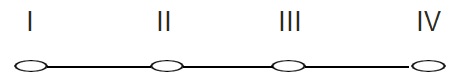 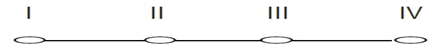 Dengan demikian skala interval merupakan skala yang menunjukkan  jarak antara satu data dengan data yang lain dan mempunyai boobot yang  sama. Analisis statistik yang digunakan ialah mempunyai karakteristik uji  statistik parametik. Skala interval mempunyai karakteristik seperti yang  dimiliki oleh skala nominal dan ordinal dengan ditambah karakteristik lain,  yaitu berupa adanya interval yang tetap. Dengan demikian, skala interval
sudah memiliki nilai intrinsik, sudah memiliki jarak, tetapi jarak tersebut  belum    merupakan  kelipatan.    Pengertian    “jarak    belum merupakan
kelipatan” ini kadang-kadang diartikan bahwa skala interval tidak memiliki  nilai nol mutlak.
Missal pada pengukuran suhu. Kalau ada tiga daerah dengan suhu  daerah A = 10ºC, daerah B = 15ºC dan daerah C = 20ºC. Kita bisa  mengatakan  bahwa  selisih  suhu  daerah  B  5ºC  lebih  panas dibandingkan daerah A, dan selisih suhu daerah C dengan daerah B adalah 5ºC (ini  menunjukkan pengukuran interval sudah memiliki jarak tetap). Tetapi, dapat dikatakan bahwa suhu daerah C dua kali lebih panas dibandingkan  daerah A (artinya tidak bisa jadi kelipatan). Kenapa? karena dalam derajat  Celcius tidak memiliki NOL ABSOLUT. (Titik nolnya pada 00C Bukan berarti  Tidak ada Suhu sama sekali).
Contoh lainnya, misalnya dua orang murid, si A mendapat 70 sedangkan si B mendapat nilai 35. Kita tidak bisa mengatakan si A dua kali  lebih pintar dibandingkan si B. (Kenapa?).


Skala Ratio
Merupakan skala pengukuran yang mempunyai nilai NOL MUTLAK  dan mempunyai jarak yang sama. Skala interval yang benar-benar memiliki  nilai nol mutlak disebut skala rasio, dengan demikian skala rasio  menunjukkan jenis pengukuran yang sangat jelas dan akurat (precise). Jika  kita memiliki skala rasio, kita dapat menyatakan tidak hanya jarak yang  sama antara satu nilai dengan nilai lainnya dalam skala, tapi juga tentang  jumlah proposional karakteristik yang dimiliki dua objek atau lebih, dan  contoh untuk skala ini adalah uang. Adapun ciri-ciri dari skala rasio adalah :
Kategori data bersifat saling memisah,
Kategori data mempunyai aturan yang logis,
Kategori data ditentukan skalanya berdasarkan jumlah karakteristik  khusus yang dimilikinya,
Perbedaan karakteristik yang sama tergambar dalam perbedaan yang  sama dalam jumlah yang dikenakan pada kategori,
Angka nol menggambarkan suatu titik dalam skala yang menunjukkan  ketiadaan karakteristik (punya nilai nol absolut).
Tes yang digunakan adalah tes statistik parametik. Skala rasio adalah  skala data dengan kualitas paling tinggi. Pada skala rasio, terdapat semua karakteristik skala nominal, ordinal, dan skala interval ditambah dengan  sifat adanya nilai nol yang bersifat adanya nilai nol bersifat mutlak. Nilai nol mutlak ini artinya adalah nilai dasar yang tidak bisa diubah meskipun  menggunakan skala yang lain. Oleh karenanya, pada skala ratio,  pengukuran sudah mempunyai nilai perbandingan/rasio. Pengukuran-pengukuran dalam skala rasio yang sering digunakan adalah pengukuran  tinggi dan berat.
Misalnya berat benda A adalah 30 kg, sedangkan benda B adalah 60  kg, maka dapat dikatakan bahwa benda B lebih berat dua kali dibandingkan benda A.
Contoh :
Umur manusia,
Ukuran timbangan,
Berat badan,
Tinggi pohon,
Tinggi badan manusia,
Jarak,
Panjang barang,
Nilai ujian.
	Dari uraian di atas jelas bahwa Skala Ratio, Interval, Ordinal dan  Nominal berturut –turut memiliki nilai kuantitatif dari yang Paling  Rinci ke yang Kurang Rinci. Skala Ratio mempunyai sifat – sifat yang dimiliki Skala Interval, Ordinal dan Nominal. Skala Interval memiliki ciri – ciri  yang dimiliki Skala Ordinal dan Nominal, sedangkan Skala Ordinal memiliki  sifat yang dimiliki Skala Nominal. Adanya perbedaan tingkat pengukuran  memungkinkan terjadinya Transformasi Skala Ratio dan Interval menjadi  Ordinal atau Nominal.
Transformasi ini dikenal sebagai Data Reduction atau Data Collapsing. Hal ini dimaksudkan agar dapat menerapkan metode  statistik tertentu, terutama yang menghendaki skala data dalam bentuk Ordinal  atau Nominal. Sebaliknya, Skala Ordinal dan Nominal TIDAK DAPAT diubah  menjadi Interval atau Ratio. Skala Nominal yang diberi label 0, 1 atau 2 dikenal  sebagai Dummy Variable (Variabel Rekayasa). Misalnya : Pemberian label 1  untuk laki – laki dan 2 untuk perempuan tidak mempunyai arti kuantitatif  (tidak mempunyai nilai / hanya kode). Dengan demikian, perempuan tidak  dapat dikatakan 1 lebih banyak dari laki – laki. Pemberian label tersebut  dimaksudkan untuk mengubah kategori huruf (Alfabet) menjadi kategori  Angka (Numerik), sehingga memudahkan analisis data.

PENGUMPULAN DATA
Dalam proses pengumpulan Data Statistik, terdapat beberapa Prinsip yang  harus diperhatikan dalam Pengumpulan Data Statistik, antara lain :
Mengumpulkan	Data	selengkap-lengkapnya.	(TIDAK	sebanyak-  banyaknya).
Mempertimbangkan Ketepatan Data, meliputi :
-    Jenis data,
Kegunaan data, 	
Waktu pengumpulan data,
Relevansi data, yang dapat dipercaya kebenarannya baik Data (data sumbernya maupun data itu sendiri)
Kebenaran
	
E. METODE dan INSTRUMEN PENGUMPULAN DATA
Metode Pengumpulan Data adalah Teknik atau cara-cara yang dapat digunakan  oleh peneliti untuk mengumpulkan data. Sedangkan Instrumen Pengumpulan  Data adalah Alat bantu yang dipilih dan digunakan oleh peneliti dalam kegiatan  pengumpulan data agar menjadi lebih mudah dan sistematis. Data yang  dikumpulkan dalam penelitian akan digunakan untuk menguji hipotesis atau  menjawab pertanyaan atau masalah yang telah dirumuskan, dan yang pada  akhirnya akan dipergunakan sebagai dasar dalam pengambilan kesimpulan  atau keputusan. Oleh karena itu, Data harus merupakan Data yang baik dan  benar. Agar Data yang dikumpulkan baik dan benar, maka Instrumen atau Alat  Bantu Pengumpulan Datanya juga harus Baik dan Benar.
Tabel Metode dan Instrumen Pengumpulan Data :
Sumber : Arikunto (1995) dalam Riduwan (2010)


INSTRUMEN PENELITIAN
Pendahuluan
Instrumen atau alat pengumpul data adalah alat yang digunakan  untuk mengumpulkan data dalam suatu penelitian. Instrumen Penelitian  adalah segala peralatan yang digunakan untuk memperoleh, mengelola, dan  mengiterpretasikan informasi dari para responden yang dilakukan dengan  pola pengukuran yang sama. Instrumen penelitian dirancang untuk satu  tujuan dan tidak bisa digunakan pada penelitian yang lain. Kekhasan setiap  objek penelitian menyebabkan seorang peneliti harus merancang sendiri  instrumen yang digunakan. Susunan instrument untuk setiap penelitian  tidak selalu sama dengan peneliti lain. Hal ini mengingat tujuan dan  mekanisme kerja dalam setiap teknik penelitian juga berbeda-beda. Data  yang terkumpul dengan menggunakan instrumen tertentu akan  dideskripsikan dan dilampirkan atau digunakan untuk menguji hipotesis  yang diajukan dalam suatu penelitian. Untuk mengumpulkan data dalam  suatu penelitian, dapat digunakan instrumen yang telah tersedia  dan dapat pula menggunkan instrumen yang dibuat sendiri. Instrumen yang  telah tersedia pada umumnya adalah instrument yang sudah dianggap baku  untuk mengumpulkan data variabel-variabel tertentu. Dengan demikian,  jika instrumen baku telah tersedia untuk mengumpulkan data variabel  penelitian maka dapat langsung menggunakan instrumen tersebut,
dengan catatan bahwa teori yang dijadikan landasan penyusunan  instrumen tersebut sesuai dengan teori yang diacu dalam penelitian.  Selain itu, konstruk variabel yang diukur oleh instrumen tersebut juga sama  dengan konstruk variabel yang hendak kita ukur dalam penelitian.  Akan tetapi, jika instrumen yang baku belum tersedia untuk mengumpulkan  data variabel tersebut harus dibuat sendiri oleh peneliti.


Kegunaan Instrumen Penelitian Antara lain :
Sebagai alat pencatat informasi yang disampaikan oleh responden,
Sebagai alat untuk mengorganisasi proses wawancara,
Sebagai alat evakuasi performa pekerjaan staf peneliti.


Penyusunan Instrumen Penelitian
Daftar kuesioner adalah serangkaian pertanyaan yang diajukan  kepada responden mengenai objek yang sedang diteliti, baik berupa  pendapat, tanggapan ataupun dirinya sendiri. Sebagai suatu instrumen  penelitian, maka pertanyaan-pertanyaan tersebut tidak boleh menyimpang  dari arah yang akan dicapai oleh usulan proyek penelitian, yang tercermin  dalam rumusan hipotesis. Dengan demikian daftar perntanyaan yang harus  diajukan dengan taktis dan strategik sehingga mampu menyaring informasi  yang dibutuhkan oleh responden.
Pertanyaan yang diajukan oleh responden harus jelas rumusannya,  sehingga peneliti akan menerima informasi dengan tepat dari responden.  Sebab responden dan pewawancara dapat menginterpretasi makna suatu  kalimat yang berbeda dengan maksud peneliti, sehingga isi pertanyaan  justru tidak dapat dijawab. Di samping itu harus pula diperhatikan ke mana  arah yang dicapai, mengingat tanpa arah yang jelas tidak mungkin dapat  disusun suatu daftar pertanyaan yang memadai.
Dalam menyususn daftar pertanyaan, seorang peneliti hendaknya  mempertimbangkan hal-hal berikut :
Apakah Anda menggunakan tipe pertanyaan terbuka atau tertutup atau  gabungan keduanya.
Dalam mengajukan pertanyaan hendaknya jangan langsung pada  masalah inti/pokok dalam penelitian Anda. Buatlah pertanyaan yang  setahap demi setahap, sehingga mampu mengorek informasi yang
dibutuhkan.
Pertanyaan hendaknya disusun dengan menggunakan bahasa Nasional  atau setempat agar mudah dipahami oleh responden.
Apabila menggunakan pertanyaan tertutup, hendaknya setiap  pertanyaan maupun jawaban diidentifikasi dan diberi kode guna  memudahkan dalam pengolahan informasi
Dalam membuat daftar pertanyaan, hendaknya diingat bahwa Anda  bukanlah seorang introgator, tetapi pihak yang membutuhkan informasi  dari pihak lain.
Untuk itu, dalam menyusun suatu rancangan daftar pertanyaan  sebetulnya merupakan kerja kolektif seluruh anggota team peneliti.
Keterlibatan semua anggota team peneliti akan memberikan konstribusi  penyempurnaan kontruksi instrumen penelitian. Berikut adalah langkah-  langkah dalam menyusun daftar pertanyaan :
Penentuan informasi yang dibutuhkan,
Penentuan proses pengumpulan data,
Penyusunan instrumen penelitian,
Pengujian instrumen penelitian.


Prinsip-prinsip Pemilihan Instrumen Penelitian
Prinsip utama pemilihan instrumen adalah memahami sepenuhnya  tujuan penelitian, sehingga peneliti dapat memilih instrumen yang  dirahapkan dapat mengantar ke tujuan penelitian.
Tujuan penelitian menentukan instrumen apa yang akan digunakan.
Kadang terjadi bahwa tujuan penelitian justru ditentukan oleh  instrument yang tersedia, atau digunakan instrumen yang sudah  popular, walaupun sebenarnya tidak cocok dengan tujuan penelitiannya.
Suatu pendapat yang tidak selalu benar bahwa “instrumen yang canggih  adalah yang terbaik”.
Pedoman umum yang dapat digunakan dalam pemilihan instrumen,  khususnya bagi peneliti pemula adalah :
Pakailah instrumen seperti yang telah digunakan oleh peneliti
terdahulu.
Buatlah daftar instrumen yang tersedia, kemudian kategorikan tiap  instrumen sesuai dengan input yang diperlukan dan output yang  dihasilkan, baru dipilih yang paling sesuai.
Syarat-syarat Instrumen Penelitian
Ada beberapa kriteria penampilan instrumen yang baik, baik yang  digunakan untuk mengontrol ataupun untuk mengukur variabel, yaitu :
Akurasi (accuracy)
Akurasi dari suatu instrument pada hakekatnya berkaitan erat  dengan validitas (kesahihan) instrumen tersebut.
Apakah instrumen benar-benar dapat mengukur apa yang hendak  diukur.
Apakah masukan yang diukur (measured) hanya terdiri dari  masukan yang hendak diukur saja ataukah kemasukan unsur-unsur  lain.
Pengontrolan yang ketat terhadap kemurnian masukan ini adalah  sangat penting agar pengaruh luar dapat dieliminasi.
Kegagalan pengontrolan ini akan menyebabkan menurunnya akurasi  output atau validitas hasil pengukuran.
Validitas tentang apa yang hendak diukur disebut validitas kualitatif.
Instrument dapat mengukur dengan cermat dalam batas yang  hendak diukur, maka validitas yang diperoleh adalah validitas  kuantitatif.
Persisi (precision)
Persisi instrumen berkaitan erat dengan keterandalan (reliability),  yaitu kemampuan memberikan kesesuaian hasil pada pengulangan  pengukuran.
Instrumen mempunyai presisi yang baik jika dapat menjamin bahwa  inputnya sama memberikan output yang selalu sama baik kapan  saja, di mana saja, oleh dan kepada siapa saja instrumen ini digunakan memberikan hasil konsisten.
Instrumen dengan presisi yang baik belum tentu akurasinya baik  dan sebaliknya.
Instrumen yang baik tentu akusari dan presisinya baik.
Kepekaan (sensitivity)
Penelitian yang ingin mengetahui adanya perubahan harga variabel  tertentu membutuhkan instrumen yang dapat mendeteksi besarnya  perubahan tersebut.
Makin kecil perubahan yang terjadi harus makin peka instrumen  yang digunakan.
Sebagai ilustrasi :
Stopwatch dengan presisi 0,1 detik tidak dapat untuk mengukur  kecepatan gerak refleks.
Penggaris dengan presisi 1,1 mm tidak dapat mendeteksi  perubahan panjang ikatan dalam perubahan stuktur molekul.
Dalam contoh tersebut kepekaan instrumen tidak memadahi.
Kepekaan berkaitan erat dengan validitas kuantitatif.


Klasifikasi Instrumen
Klasifikasi Berdasarkan Katagori Instrumen
Berdasarkan kategorinya, instrumen penelitian terdiri dari dua  kategori alat atau instrumen (seterusnya disebut instrumen) yang  digunakan dalam penelitian, yaitu :
Instrumen yang digunakan untuk memperoleh informasi atau data  tentang keadaan objek atau proses yang diteliti.
Instrumen yang digunakan untuk mengontrol objek atau proses  penelitian.
Dengan adanya dua jenis instrumen tersebut, maka kondisi objek  atau proses penelitian diukur dalam kondisi yang spesifik dan dapat  diulangi lagi (reproducible).

Berdasarkan wujudnya, instrumen penelitian dibedakan atas dua  bentuk, yaitu :
Perangkat keras (hardware)
Dalam penelitian instrumen penelitian dibedakan atas perangkat  keras misalnya : spektofometer, stetoskop, thermometer, dsb.
Perangkat lunak (software)
Perangkat lunak digunakan untuk memperoleh informasi atau  respon dari subyek baik langsung maupun tidak langsung.  Dengan perangkat lunak akan dapat dilakukan pengukuran  tentang :
Infofmasi lansung dari objek.
Mengevaluasi objek atau tindakan objek oleh pengamat.
Mengukur langsung kemampuan dan pengetahuan objek.
Mengukur secara tidak langsung tentang kepercayaan, sikap  atau perilaku objek. Adapun yang termasuk dalam kategori perangkat lunak misalnya: kuesioner, ceklist, rating scale, ujian tertulis, wawancara dan  lain-lainnya.
Prinsip Pengukuran dengan Instrumen
Dalam	peneliatian	diperlukan	pengumpulan	data	dari	variabel  penelitiannya memulai proses pengukuran.
Pengukuran suatu variabel pada dasarnya adalah penerapan suatu  fungsi matematik yang korespondensi.
Dalam proses pengukuran diperlukan tiga unsur, yaitu :
Himpunan objek yang diukur,
Himpunan angka dalam instrumen, dan
Pemetaan sebagai kriteria hasil pengukuran.
Sebagai contoh : akan dilakukan pengukuran pendapat sekelompok  responden terhadap penampilan produk X.
Himpunan responden yang akan diukur pendapatnya adalah : si A, B,  C, D dan seterusnya.
Himpunan angka dalam instrumen : 1, 2 dan 3.
Pemetaannya adalah :
Jika responden mengatakan baik, penampilan produk diberi  angka skor 3,
Jika responden menyatakan cukup baik diberi angka skor 2,
Jika responden menyatakan buruk diberi angka skor 1.

Jenis Instrumen Penelitian
Beberapa jenis instrumen dalam suatu penelitian adalah sebagai  berikut :
Tes
Tes adalah sederetan pertanyaan atau latihan atau alat lain yang  digunakan untuk mengukur ketrampilan, pengukuran, inteligensi,  kemampuan atau bakat yang dimiliki oleh individu atau kelompok.  Merupakan prosedur sistematik yang dibuat dalam bentuk tugas-tugas  yang distandardisasikan dan diberikan kepada individu atau kelompok  untuk dikerjakan, dijawab, atau direspons, baik dalam bentuk tertulis,  lisan maupun perbuatan. Secara khusus untuk keperluan pengukuran  dan penyesuaian dengan jenis instrumen, maka variabel-variabel yang
akan diukur atau diteliti dibedakan atas dua kelompok yaitu variabel  konseptual dan variabel faktual. Variabel konseptual dapat dibedakan  lagi atas dua macam, yaitu variabel yang sifatnya konstruk seperti sikap,  motivasi, kreativitas, gaya kepemimpinan, konsep diri, kecemasan, dan  lain-lain; serta variabel yang sifatnya konten atau bersifat pengetahuan,  yaitu berupa penguasaan responden terhadap seperangkat konten atau  pengetahuan yang semestinya dikuasai atau diujikan dalam suatu tes  atau ujian.


Angket atau kuesioner
Kuesioner adalah sejumlah pertanyaan tertulis yang digunakan  memeperoleh informasi dari responden dalam arti laporan tentang  pribadinya, atau hal-hal yang ia ketahui. Merupakan alat pengumpul  data berbentuk pertanyaan yang akan diisi atau dijawab oleh  responden. Beberapa alasan digunakannya kuesioner adalah : (1)  kuesioner terutama dipakai untuk mengukur variabel yang bersifat  faktual, (2) untuk memperoleh informasi yang relevan dengan tujuan  penelitian, dan (3) untuk memperoleh informasi dengan validitas dan  reliabilitas setinggi mungkin.


Interviu (interview)
Interviu atau wawancara merupakan pertemuan antara dua orang  untuk bertukar informasi dan ide melalui Tanya jawab sehingga dapat  dikonstruksikan makna dalam suatu topik tertentu. Interviu digunakan  oleh peneliti untuk menilai keadaan sesorang, misalnya untuk mencari  data tentang variabel latar belakang murid, orang tua, pendidikan,  perhatian, sikap terhadap sesuatu.


Observasi
Di dalam artian penelitian, observasi adalah mengadakan pengamatan  secara langsung, observasi dapat dilakukan dengan tes, kuesioner,  ragam gambar, dan rekam suara. Pedoman observasi berisi sebuah  daftar jenis kegiatan yang mungkin timbul dan akan diamati.
Skala bertingkat (ratings)
Rating atau skala bertingkat adalah suatu ukuran subyektif yang dibuat  bersekala. Walaupun skala bertingkat ini menghasilkan data yang kasar,  tetapi cukup memberikan informasi tertentu tentang program atau  orang. Instrumen ini dapat dengan mudah memberikan gambaran  penampilan, terutama penampilan di dalam orang menjalankan tugas,  yang menunjukkan frekuensi munculnya sifat-sifat. Sehingga skala  bertingkat merupakan alat pengumpul data untuk memperoleh  gambaran kuantitatif aspek-aspek tertentu dari suatu barang, atau sifat-  sifat seseorang dalam bentuk skala yang sifatnya ordinal, misalnya  sangat baik, baik, sedang, tidak baik, dan sangat tidak baik; atau sangat  setuju, setuju, netral, tidak setuju, sangat tidak setuju; atau sangat  sering, sering, kadang-kadang, jarang, dan tidak pernah. Skala dapat  berbentuk skala sikap yang biasanya ditujukan untuk mengkur variabel  yang bersifat internal psikologis dan diisi oleh responden yang  bersangkutan. Selain itu, skala dapat pula berbentuk skala penilaian  yakni apabila skala tersebut ditujukan untuk mengukur variabel yang  indikator-indikatornya dapat diamati oleh orang lain, sehingga skala  penilaian bukan biberikan kepada unit analisis penelitian (yang  bersangkutan) tetapi diberikan atau diisi oleh orang lain yang  mempunyai pengetahuan atau pengalaman yang cukup memadai  tentang keadaan subyek yang menjadi unit analisis dalam kaitannya  dengan variabel yang akan diukur. Di dalam menyusun skala, yang perlu  diperhatikan adalah bagaimana menentukan variabel skala. Apa yang  ditanyakan harus apa yang diamati responden.


Dokumentasi
Dokumentasi, dari asal kata dokumen, yang artinya barang-barang  tertulis. Di dalam melaksanakan metode dokumentasi, penelitian  menyelidiki benda-benda tertulis seperti buku-buku, majalah, dokumen,  peraturan-peraturan, notulen rapat, dan sebagainya.


G. Pengembangan Instrumen Penelitian
Instrumen atau alat ukur merupakan hal yang sangat penting di dalam  kegiatan penelitian. Instrumen penelitian memegang peranan yang sangat  penting dalam menentukan mutu suatu penelitian, karena validitas atau
kesahihan data yang diperoleh akan sangat ditentukan oleh kualitas instrumen  yang digunakan, di samping prosedur pengumpulan data yang ditempuh. Hal  ini mudah dipahami karena instrumen berfungsi mengungkapkan fakta  menjadi data, sehingga jika instrumen yang digunakan mempunyai kualitas  yang memadai dalam arti valid dan reliabel maka data yang diperoleh akan  sesuai dengan fakta atau keadaan sesungguhnya di lapangan. Sedang jika  kualitas instrumen yang digunakan tidak baik dalam arti mempunyai validitas  dan reabilitas yang rendah, maka data yang diperoleh juga tidak valid atau  tidak sesuai dengan fakta di lapangan, sehingga dapat menghasilkan  kesimpulan yang keliru. Hal ini karena perolehan suatu informasi atau data  relevan atau tidaknya, tergantung pada alat ukur tersebut. Oleh karena itu, alat  ukur penelitian harus memiliki validitas dan reabilitas yang memadai.  Mengenai validitas dan reabilitas alat ukur dapat dibimbing dan diarahkan  dengan pertanyaan-pertanyaan :
Apakah alat ukur yang digunakan tersebut sudah dapat mengukur apa yang  hendak diukur?
Apakah alat ukur tersebut telah mencakup semua atau sebagian fenomena  yang hendak diukur?
Apakah semua item-item yang ada di dalam instrumen tersebut sudah  mampu dipahami oleh semua responden?
Apakah di dalam item-item tersebut sudah tidak ada kata-kata atau istilah  yang ambiguous atau memiliki arti ganda? Pertanyaan-pertanyaan ini yang  akan dapat mengecek tetntang validitas dan reliabilitas suatu alat ukur.
Suatu alat ukur atau instrumen dikembangkan untuk menterjemahkan
variabel, konsep dan indikator yang dipergunakan dalam mengungkap data  suatu  penelitian.  Semakin   suatu   variabel,  konsep,  dan   indikator  penelitian
diukur dengan baik, maka akan semakin baik pula instrumen penelitian  tersebut dikembangkan.


1.   Validitas Alat Ukur
Alat ukur dikatakan valid (sahih) apabila alat ukur tersebut mampu  mengukur dengan tepat apa yang hendak diukur. Terdapat dua unsur  penting yang tidak dapat dipisahkan dari prinsip validitas, yaitu kejituan  dan ketelitian (Hadi, 1980). Suatu alat ukur dikatakan jitu apabila alat ukur  tersebut   dapat   dipergunakan   secara   tepat   dan   jitu   mengenai sasaran.
Demikian juga alat ukur dikatakan teliti jika alat ukur tersebut mempunyai
kemampuan yang cermat untuk dapat memperlihatkan besar kecilnya  gejala atau bagian gejala yang hendak diukur. Dalam ilmu-ilmu sosial yang  sifatnya lebih abstrak, untuk menentukan gejala secara persis memang sulit  dilaksanakan. Oleh karena itu validitas dalam ilmu-ilmu sosial lebih sering  berupa pengukuran derajat kedekatan atau mendekati kepada kebenaran  dan bukan masalah sama sekali benar atau saam sekali salah. Pembuatan  instrumen atau alat ukur dapat dilakukan dengan acuan validitas konstruk  atau validitas kerangka (construct validity) dan validitas isi (content  validity). Validitas kerangka, menjabarkan variabel menjadi sub-variabel,  indikator, dan indikator atau diskriptor. Untuk menghindari kesalahan  penjabaran atau penuangan ke dalam item, maka instrumen tersebut  dikonsultasikan ke beberapa ahli yang dipandang memahami variabel yang  sedang diteliti dan juga kepada ahli dalam pembuatan instrumen. Proses  yang terakhir tersebut merupakan proses validitas isi, atau disebut validitas  isi.
2. Reliabilitas Alat Ukur
Alat ukur dikatakan reliable (andal) jika alat ukur tersebut memiliki  sifat konstan,  stabil atau  tepat.  Jadi,  alat  ukur dinyatakan  reliable  apabila
diujicobakan terhadap sekelompok subyek akan tetap sama hasilnya,  walaupun dalam waktu yang berbeda, dan/atau jika dikenakan pada lain  subyek yang sama karakteristikya hasilnya akan sama juga. Ada beberapa  teknik untuk menguji  reliabilitas alat  ukur.  Menurut  Hadi  (1980) ada  tiga
teknik yang biasanya digunakan, yaitu (1) teknik ulangan, (2) teknik belah  dua, (3) teknik paralel. Dalam teknik ulangan alat ukur yang sama diberikan
kepada sejumlah subyek yang sama pada saat yang berbeda, dalam kondisi  pengukuran   yang  relatif  sama.  Untuk  mengetahui   koefisien  korelasinya
antara skor-skor pada tes pertama dan kedua dikorelasikan. Jika  koefisiennya tinggi maka reliabilitas alat ukur tersebut berarti tinggi.  Teknik  belah  dua  bagian  yang  sama,  masing-masing  sebagai sekumpulan
item (tes) tersendiri. Cara yang lazim digunakan untuk membelah suatu tes  menjadi dua bagian yang sama adalah dengan jalan mengelompokkan item-
item yang bernomor genap menjadi satu bagian dan item-item yang  bernomor genap menjadi satu bagian dan item-item yang bernomor gasal  menjadi satu bagian yang lain. Metode ini sering juga disebut dengan  metode  gasal  genap  (odd  even  method).  Sedangkan  koefisien korelasinya
antara   skor-skor   belahan  pertama  dan   belahan   kedua.   Adapun  teknik
paralel, peneliti menyususn dua set kumpulan item (tes) yang ekuivalen  (sam) yang biasanya disebut dengan istilah “bentuk”, misalnya bentuk I dan  bentuk II. Kedua tes tersebut diberikan kepada sekelompok subyek dalam  waktu dan kondisi yang sama. Hasilnya dikorelasikan untuk memperoleh  koefisien reliabilitasnya. Berdasarkan pertimbangan segi keuntungan dari  masing-masing teknik di atas, dan disesuaikan dengan gejala-gejala yang  akan diukur, maka teknik yang sering digunakan untuk mengetes  reliabilitas alat ukur dalam penelitian adalah dengan teknik belah dua, yaitu  dengan cara membagi genap dan ganjil. Ada beberapa pertimbangan dan  keuntungan digunakannya teknik belah dua, yakni :
Dapat menghindari practice and memory effect.
Dapat meniadakan kemungkinan-kemungkinan perubahan gejala yang  disebabkan oleh perangsang-perangsang dari item-item alat ukur.
Kondisi-kondisi pengukuran lainnya, seperti prosedur pengukuran,  suasana pengukuran dan sebagainya dapat dikendalikan semaksimal  mungkin.


LANGKAH-LANGKAH PENYUSUNAN DAN PENGEMBANGAN INSTRUMEN
Langkah Menyusun Instrumen
Setelah suatu tujuan dirumuskan, maka variabel/sub variabel yang  mengacu pada tujuan tersebut dijabarkan ke dalam konsep-konsep penting.  Konsep penting tersebut harus dibuat rumusan definisinya hingga menjadi  definisi kerja atau definisi operasional yang akan digunakan dalam  penelitian. Suatu konsep dapat terdiri dari beberapa indikator. Indikator  inilah yang akan dijadikan petunjuk konkrit yang dapat dilihat (diamati dan  didengar) tentang suatu konsep dengan suatu parameter tertentu.  Parameter di sini. Dimaksudkan sebagai bentuk/jenis ukuran yang akan  dipergunakan untuk mengukur data sesuai dengan jenisnya (baik deskrit  maupun kontinu) dan tingkat pengukurannya (baik nominal, ordinal,  interval, maupun rasio). Jadi dalam menyusun instrumen harus diketahui  dahulu variabel/sub variabelnya, lalu disusun indikator dan parameternya.  Sebagai contoh, kerangka berikut ini untuk menyusun instrumen (angket)  guna mengetahui latar belakang sosial ekonomi petani.
Kerangka Penyusunan Instrumen (Karsidi, 1999)
Langkah selanjutnya, yaitu menterjemahkan setiap indikator ke  dalam rumusan pertanyaan operasional yang mampu dimengerti tanpa  makna ganda peneliti maupun penjawabnya. Setiap pertanyaan (item)  sebagai penelitian hanya boleh dirumuskan/dijabarkan dari indikator  penelitian. Dengan kata lain suatu item pertanyaan yang baik akan dapat  menunjukkan jawaban terhadap indikator yang telah  dirancang/ditetapkan. Lebih dari itu, perlu diperhatikan bahwa setiap  pertanyaan harus disuaikan dengan siapa sumber informasi (siapa akan  menjadi respondennya) di dalam rumusan bahasanya, tingkat kesulitan dan  kemudahan menjawabnya. Dengan demikian, maka suatu instrumen  penelitian akan mampu mengumpulkan data yang seharusnya dikumpulkan  oleh suatu penelitian.
Penyusunan instrumen penelitian juga terkait erat dengan  pengukuran variabel. Terdapat empat tingakatan pengukuran, yaitu  nominal, ordinal, interval dan rasio. Kita tidak boleh mencampuradukkan  dalam analisa data tingkat pengukurannya berbeda, paling tidak harus  dibedakan satu dengan yang lainnya. Hal ini terkait dengan suatu realita  bahwa gejala dalam dunia sosial berbeda dalam menampakannya maupun  keterkaitannya secara langsung dengan dunia empiris (Black dan  Champion, 1976). Pengukuran skala nominal menunjuk pada klasifikasi,  yang digunakan semata-mata untuk mengklasifikasikan (mengkategorikan)  suatu objek, orang atau sifat yang berbeda satu dengan yang lain. Skala  ordinal menunjuk pada urutan atau tingkatan, yakni tidak sekedar berbeda  satu dengan yang lain, tetapi bahwa objek tersebut berada dalam suatu  jenis “hubungan” tertentu dengan kategori tersebut, misalnya lebih tinggi,  lebih disukai dan sebagainya. Skala interval mempunyai segala sifat ordinal  tetapi lebih dari itu jarak antara dua angka apada skala itu diketahui  ukurannya. Contohnya untuk mengukur suhu dengan Celcius dan Farrenheit.
Sedangkan skala rasio memiliki semua cirri interval, namun  lebih dari itu skala ini memiliki titi nol absolut. Penghasilan adalah contoh  dari skala rasio, karena seseorang yang memiliki penghasilan Rp 1 juta  sesungguhnya memiliki dua kali lebih besar dari yang berpenghasilan Rp  500 ribu.
Dalam penyusunan instrumen perlu dipertahankan kaidah nilai  penelitian, yaitu :
Netralitas emosional; peneliti tidak dikendalikan oleh rasa senang/tidak  senang.
Universalisme; hasil dari kerja penelitian mungkin berlaku di mana dan  kapan pun. Fungsi generalisasi sedapat mungkin berlaku luas, kecuali  bagi studi kasus.
Publik; artinya terbuka, yaitu cara bekerja dan hasil suatu penelitian  harus dikemukakan ke publik sehingga dapat dikritik oleh peneliti lain.
Kemandirian; yakni hasil suatu penelitian adalah karena kebenaran atas
dasar fakta, dan bukan karena oleh kekuatan tertentu, misalnya  bersandar kepada jabatan/gelar akademik yang tinggi atau pengaruh  sosial tertentu atau jargon-jargon besar lain yang berpengaruh.


Garis Besar Langkah-langkah Penyusunan Instrumen Penelitian
Dalam rangka memahami tentang pengembangan instrumen, maka  berikut ini akan dibahas mengenai beberapa hal yang terkait dengan itu di  antaranya langkah-langkah penyusunan dan pengembangan instrument,  teknik penyusunan dan penilaian butir instrumen, proses validitas konsep  melalui panel dan proses validitas empiric uji coba. Untuk memahami  konsep penyusunan dan pengembangan instrumen, maka di bawah ini akan  disajikan proses atau langkah-langkah yang ditempuh dalam penyusunan  instrumen dilengkapi dengan bagan proses penyusunan item-item  instrumen suatu penelitian. Secara garis besar langkah-langkah  penyusunan dan pengembangan instrumen adalah sebagai berikut :
Berdasrkan konsep sintesis dari teori-teori yang dikaji tentang suatu  konsep dari variabel yang hendak diukur, kemudian dirumuskan  konstruk dari variabel tersebut. Konstruk pada dasarnya adalah bangun  pengertian dari suatu konsep yang dirumuskan oleh peneliti.
Bedasarkan konstruk tersebut dikembangkan dimensi dan indikator  variabel yang sesungguhnya telah tertuang secara eksplisit pada  rumusan konstruk variabel pada langkah a.
Membuat kisi-kisi instrument dalam bentuk tabel tabel spesifikasi yang  membuat dimensi, indikator, nomor butir dan jumlah butir untuk setiap  dimensi dan indikator.
Menetapkan besaran atau parameter yang bergerak dalam suatu  rentang kontinum dari suatu kutub ke kutub lain yang berlawanan,  misalnya dari rendah ke tinggi, dari negatif ke positif, dari otorier ke  demokratik, dari dependen ke independen, dan sebagainya.
Menulis butir-butir instrumen yang dapat berbentuk pernyataan atau  pertanyaan. Biasanya butir instrumen yang dinuat terdiri atas dua  kelompok yaitu kelompok butir positif dan kelompok butir negatif. Butir  positif adalah pernyataan mengenai cirri atau keadaan, sikap atau  persepsi yang positif atau mendekat ke kutub positif, sedang butir  negatif adalah pernyataan mengenai cirri atau keadaan, persepsi atau  sikap negatif atau mendekat ke kutub negatif.
Butir-bitir yang telah ditulis merupakan konsep instrumen yang harus  melalui proses validasi, baik validasi teoretik maupun validasi empirik.
Tahap validasi pertama yang ditempuh adalah validasi teoretik, yaitu  melalui pemeriksaan pakar atau melaui panel yang pada dasarnya  menelaah seberapa jauh dimensi merupakan jabaran yang tepat dari  konstruk, seberapa jauh indikator merupakan jabaran yang tepat dari  dimensi, dan seberapa jauh butir-butir instrumen yang dibuat secara  tepat dapat mengukur indikator.
Revisi atau perbaikan berdasarkan saran dari pakar atau berdasarkan  hasil panel.
Setelah konsep instrumen dianggap valid secara teoretik atau secara  konseptual, dilakukan penggandaan instrumen secara terbatas untuk  keperluan ujicoba.
Ujicoba instrumen di lapangan merupakan bagian dari proses validasi
empirik. Melalui ujicoba tersebut, instrumen diberikan kepada sejumlah  responden sebagai sampel ujicoba yang mempunyai karakteristik sama  atau ekuivalen dengan karakteristik populasi penelitian. Jawaban atau  respon dari sampel ujicoba data empiris yang akan dianalisis untuk  menguji validitas kriteria dari instrument yang dikembangkan.
Pengujian validitas dilakukan dengan menggunakan kriteria baik  kriteria internal maupun kriteria eksternal. Kriteria internal, adalah  instrumen itu sendiri sebagai suatu kesatuan yang dijadikan kriteria  sedangkan kriteria eksternal, adalah insturmen atau hasil ukur tertentu  di luar insturmen yang dijadikan sebagai kriteria.
Berdasarkan kriteria tersebut diperoleh kesimpulan mengenai valid  atau tidaknya sebuah butir atau sebuah perangkat instrumen. Jika kita  menggunakan kriteria internal, yaitu skor total instrument sebagai  kriteria maka keputusan pengujian adalah mengenai valid atau tidaknya  butir instrumen dan proses pengujian biasa disebut analisis butir.  Dalam kasus lainnya, yakni jika kita menggunakan kriteria eksternal,  yaitu instrumen atau ukuran lain di luar instrumen yang dibuat yang  dijadikan kriteria maka keputusan pengujiannya adalah mengenai valid  atau tidanya perangkat instrument sebagai suatu kesatuan.
Untuk kriteria internal atau validitas internal, berdasarkan hasil analisis  butir maka butir-butir yang tidak valid dikeluarkan atau diperbaiki  untuk diujicoba ulang, sedang butir-butir yang valid dirakit kembali  validitas kontennya berdasarkan kisi-kisi. Jika secara konten butir-butir  yang valid tersebut dianggap valid atau memenuhi syarat, maka  perangkat instrument yang terakhir ini menjadi instrument final yang  akan digunakan untuk mengukur variabel penelitian kita.
Selanjutnya dihitung reliabilitas. Koefisien reliabilitas dengan rentangan  nilai (0-1) adalah besaran yang menunjukkan kualitas atau konsistensi  hasil ukur instrumen. Makin tinggi koefisien reliabilitas makin tinggi  pula kualitas instrumen tersebut. Mengenai batas nilai koefisien  reliabilitas yang dianggap layak tergantung pada presisi yang  dikehendaki oleh suatu penelitian. Untuk itu kita dapat merujuk  pendapat-pendapat yang sudah ada, karena secara eksak tidak ada tabel  atau distribusi stasistik mengenai angka reliabilitas yang dapat  dijadiakan rujukan.
Perakitan butir-butir instrument yang valid untuk dijadikan instrument  final.
3. Alur Penyusunan Instrumen
Kita mengenal beberapa jenis instrumen dalam pengumpulan data  penelitian, antara lain : observasi, wawancara, angket/koesioner, dan sumber data sekunder baik pribadi maupun masyarakat. Penyusunan  instrumen penelitian harus dijabarkan dengan mengacu pada tujuan  hendak dicapai oleh penelitian. Peubah/sub peubah, dan indikator yang  dipergunakan. Setiap item instrumen harus bermakna untuk mengungkap  indikator tertentu dan mempunyai sumbangan yang jelas untuk mencapai  tujuan penelitian. Skema berikut menjelaskan uraian di atas :
VARIABEL
TEORI
KONSTRUKSI
DEFINISI  KONSEPTUAL


DEFINISI  OPERASIONAL

PENETAPAN  JENIS
MENYUSUN  BUTIR
Gambar 1. Alur Penyusunan dan Pengembangan Instrumen

Dari bagan tersebut terlihat bahwa untuk keperluan penyusunan dan  pengembangan instrumen pertama-tama adalah penetapan kontruk  variabel penelitian yang merupakan sintesis dari teori-teori yang telah  dibahas dan dianalisis yang penyajiannya diuraikan dalam pengkajian  teoritik atau tinjauan pustaka. Konstruk tersebut dijelaskan dalam definisi  konseptual variabel, yang di dalamnya tercakup dimensi dan indikator dari  variabel yang hendak diukur. Berdasarkan kontruk tersebut ditetapkan  indikator-indikator yang akan diukur dari variabel tersebut. Selanjutnya  item-item instrumen dibuat untuk mengukur indikator-indikator yang telah  ditetapkan dengan cara seperti telah dikemukakan pada proses  penyusunan dan pengembangan instrument point 4 dan 5. Karena bentuk
item-item instrumen yang akan dibuat harus sesuai dengan instrumen yang  telah dipilih, maka sebelum menulis item-item instrumen terlebih dahulu  peneliti harus memilih jenis instrumen apa yang sesuai untuk mengukur  indikator dari variabel yang akan diteliti.


TEKNIK PENYUSUNAN DAN PENILAIAN BUTIR INSTRUMEN
Secara umum ada beberapa hal yang perlu diperhatikan dalam menulis  butir instrumen, baik instrumen dalam bentuk sikap, skala penilaian, maupun  tes. Hal-hal yang perlu diperhatikan di antaranya :
Butir harus langsung mengukur indikator, yaitu penanda konsep yang  berupa sesuatu kenyataan atau fakta (das solen) seperti keadaan, perasaan,  pikiran, kualitas, kesediaan, dan sebagainya.
Jawaban terhadap butir instrumen dapat mengindikasikan ukuran  indikator apakah keadaan responden berada atau dekat ke kutub positif  atau keadaan responden berada atau dekat ke di kutub negatif, misalnya jia berada positif, menandakan intensitas tinggi, menandakan produktivitas efektif, menandakan tinggi atau dekat ke kutub positif menandakan sikap  motivasi tinggi, menandakan kepemimpinan yang menandakan gaya kepemimpinan demokratik, menandakan iklim kerja  yang kondusif, dan sebagainya. Sedang jika berada atau dekat kutub negatif  menandakan sikap negatif, menandakan motivasi rendah, menandakann  kepemimpinan yang tidak efektif, menandakan intensitas rendah,  menandakan produktivitas rendah, menandakan gaya kepemimpinan  otoroter, menandakan iklim kerja yang tidak kondusif, dan sebagainya.
Butir dapat berbentuk pertanyaan atau pernyataan dengan menggunakan  bahasa yang sederhana, jelas, tidak mengandung tafsiran ganda, singkat,
dan komunikatif.
Opsi dari setiap pertanyaan atau pernyataan itu harus relevan menjawab  pertanyaan atau pernyataan tersebut.
Banyaknya opsi menunjukkan panjang skala yang secara konseptual  kontinum. Karena distribusi jawaban responden secara teoretik mendekati  normal untuk jumlah populasi cukup besar, maka sebaiknya menggunakan  skala ganjil.
CARA-CARA PEMBUATAN BUTIR-BUTIR INSTRUMEN PENELITIAN
Penulisan Butir Tes
Tipe Pilihan Ganda
Item hendaklah menanyakan hal yang penting untuk diketahui.
Tulislah item yang berisi pernyataan pasti.
Utamakan	item	yang	mengandung	pernyataan	umum	yang  bertahan lama.
Buatlah item yang berisi hanya satu gagasan saja.
Buatlah item yang menyatakan inti pertanyaan dengan jelas.  Gunakan kaliamat sederhana dan tidak berlebih-lebihan.
Sebaiknya tidak didasari oleh pernyataan negatif.
Gunakan bahasa yang jelas, kata yang sederhana, dan pernyataan  yang langsung.
Item harus memberikan alternatif bagi isi pernyataan yang paling  penting.
Berikan alternatif jawaban yang jelas berbeda.
Alternatif yang ditawarkan hendaknya mempunyai struktur dan  arti yang sejajar atau dalam satu kategori.
Penggunaan	alternatif	yang	semata-mata	meniadakan	atau  bertentangan dengan alternatif yang lain, haruslah dihindari.
Bilamana mungkin, susunlah alternatif jawaban dalam urutan  besarnya atau urutan logisnya.
Penggunaan alternatif “bukan salah satu di atas” atau “semua yang  di atas” hanya baik apabila kebenaran bersifat mutlak dan bukan
semata-mata    masalah    lebih   dan   kurang	baik atau masalah  keberatan relatif.
Jangan menjebak responden dengan menanyakan hal yang tidak  ada jawabannya.
Hindari penggunaan kata-kata yang dapat dijadikan petunjuk oleh  responden dalam menjawab.


Tipe Benar-Salah
Kaidah	atau	petunjuk	penulisan	item	tipe	benar-benar	telah  dikemukakan oleh Ebel (1979) sebgaimana berikut ini.
Item haruslah mengungkap ide tgagasan yang penting.
Item tipe benar-salah hendaknya menguji pemahaman, jangan hanya  mengungkap ingatan mengenai suatu fakta atau hafalan.
Kebenaran atau ketidakbenaran suatu item haruslah bersifat mutlak.
Item harus menguji pengetahuan yang spesifik dan jawabannya  tidak jelas bagi semua orang, kecuali bagi mereka yang mengasai  pelajaran.
Item harus dinyatakan secara jelas.


Tipe Jawaban Pendek
Pernyataan atau pertanyaan item harus ditulis dengan hati-hati  sehingga dapat dijawab dengan hanya satu jawaban yang pasti.
Sebaiknya rumusan jawabannya lebih dahulu baru kemudian  menulis pertanyaannya.
Gunakan pertanyaan langsung, kecuali bilamana model kalimat tak  selesai akan memungkinkan jawaban yang lebih jelas.
Usahakan agar dalam pertanyaan tidak terdapat petunjuk yang  mungkin digunakan oleh subjek dalam menjawab item.
Jangan menggunakan kata atau kalimat yang langsung dikutip dari  buku.


Tipe Pasangan
Premis dan respons dibuat dalam jumlah yang tidak sama.
Baik premis maupun respons haruslah berisi hal yang homogen,  yaitu sejenis kategori isi.
Usahakan agar premis dan responsnya berisi kalimat-kalimat atau  kata yang pendek.
Bualtah petunjuk pemasangan, sehingga penjawab soal atau  pertanyaan mengetahui dasar apakah yang harus digunakan dalam  memasangkan premis dan responsnya.
Sedapat mungkin susunlah premis dan respons masing-masing  secara alfabetik atau menurut besaran kuantitatifnya.


Tipe Karangan (Esai)
Berikan pertanyaan atau tugas yang mengarahkan penjawab  pertanyaan (siswa) agar dapat menunjukkan penguasaan  pengetahuan yang penting.
Buatlah pertanyaan yang arah jawabannya jelas, sehingga para ahli  dapat setuju bahwa satu jawaban akan lebih baik daripada yang  lainnya.
Jangan menanyakan sikap atau pendapat.
Sebaiknya pertanyaan diawali oleh kata-kata seperti, “Bandingkan
…”, “Berikan alasan …”, “Jelaskan mengapa …”, “Beri contoh …”, dan  semacamnya.
Jangan memberi kesempatan kepada penjawab soal untuk memilih  dan menjawab hanya sebagian di antara nomor pertanyaan yang  disediakan.
Sebaiknya, tulis lebih dahulu satu jawaban ideal yang dikehendaki,  baru kemudian menyusun pertanyaannya.


Penulisan Butir untuk Skala Model Likert
Untuk menulis pertanyaan sikap bermutu, penyusun skala harus  menuruti suatu kaidah atau pedoman penulisan pertanyaan agar cirri-ciri  pertanyaan sikap tidak terlupakan dan agar setiap pernyataan mempunyai  kemapuan membedakan antara kelompok responden yang setuju dengan  kelompok responden yang tidak setuju terhadap objek sikap. Beberapa  petunjuk untuk menyusun skala Likert di antaranya :
Tentukan objek yang dituju, kemudian tetapkan variabel yang akan  diukur dengan skala tersebut.
Lakukan analisis variabel tersebut menjadi beberapa sub variabel atau  dimensi variabel, lalu kembangkan indikator setiap dimensi tersebut.
Dari setiap indikator di atas, tentukan ruang lingkup pertanyaan sikap  berkenaan dengan aspek kognisi, afeksi, dan konasi terhadap objek
sikap.
Susunlah pertanyaan untuk masing-masing aspek tersebut dalam dua  kategori, yakni pernyataan positif dan pernyataan negatif, secara  seimbang banyaknya.
Sementara itu Edwards (1957) telah meramu berbagai saran dan  petunjuk dari para ahli menjadi suatu pedoman atau kriteria penulisan  pernyataan sikap. Beberapa kriteria yang dimaksud adalah sebagai berikut.
a. Jangan menulis pernyataan yang membicarakan mengenai kejadian  yang telah lewat kecuali kalau objek sikapnya berkaitan dan masa lalu.
Jangan menulis pernyataan yang berupa fakta atau dapat ditafsirkan  sebagai fakta.
Jangan menulis pernyataan yang dapat menimbulkan lebih dari satu  penafsiran.
Jangan menulis pernyataan yang tidak relevan dengan objek  psikologisnya.
Jangan menulis pernyataan yang sangat kemungkinannya akan disetujui  oleh hampir semua orang atau bahkan hampir tak seorang pun yang  akan menyetujuinya.
Pilihlah pernyataan-pernyataan yang diperkirakan akan mencakup
keseluruhan liputan skala afektif yang diinginkan.
Usahakan agar setiap pernyataan ditulis dalam bahasa yang sederhana,  jelas, dan langsung. Jangan menuliskan pernyataan dengan  menggunakan kalimat-kalimat yang rumit.
Setiap pernyataan hendaknya ditulis ringkas dengan menghindari kata-  kata yang tidak akan memperjelas isi pernyataan.
i. Setiap pernyataan harus berisi hanya satu ide (gagasan) yang lengkap.
Pernyataan yang berisi unsur universal seperti  “tidak pernah”,  “semuanya”, “selalu”, “tak seorang pun”, dan semacamnya, seringkali  menimbulkan penafsiran yang berbeda-beda dan karenanya sedapat  mungkin hendaklah dihindari.
Kata-kata seperti “hanya”, “sekedar”, “semata-mata”, dan semacamnya  harus digunakan seperlunya untuk menghindari kesalahan penafsiran  isi pertanyaan.
Jangan menggunakan kata atau istilah yang mungkin tidak dapat  dimengerti oleh para responden.
Hindarilah pernyataan yang berisi kata negatif ganda.


3. Penulisan Butir untuk Skala Penilaian
Pada prinsipnya, penyusun butir untuk skala penilaian hampir sama  dengan penyusunan butir untuk skala sikap. Perbedaannnya terletak pada  konteks pernyataan, yaitu untuk skala sikap mengenai keadaan atau  perasaan atau penilaian yang bersangkutan tehadap objek sikap sedang  skala penilaian mengenai keadaan , kemampuan, penampilan, atau kinerja  orang lain berdasarkan penilaian orang yang mengisi skala penilaian
tersebut. Selanjutnya, seperti halnya juga instrumen yang lain, penyusunan  skala penilaian hendaknya memperhatikan hal-hal berikut ini.
Tentukan tujuan yang akan dicapai dari skala penilaian tersebut  sehingga jelas apa yang seharusnya dinilai.
Berdasarkan tujuan tersebut, tentukan aspek atau variabel yang akan  diungkap melalui instrumen ini.
Tetapkan bentuk rentangan nilai yang akan digunakan, misalnya nilai  angka atau kategori.
Buatlah item-item pernyataan yang akan dinilai dalam kalimat yang  singkat tetapi bermakna secara logis dan sistematis.
Ada baiknya menetapkan pedoman mengolah dan menafsirkan hasil  yang diperoleh dari penilaian tersebut.
Skala penilaian dalam pelaksanaannya dapat digunakan oleh dua  orang penilai atau lebih, dalam menilai subjek yang sama. Maksudnya agar  diperoleh hasil penilaian yang objektif mengenai perilaku subjek yang  dinilai.


Penulisan Butir untuk Kuesioner
Cara menyusun kuesioner beserta butir-butir yang tercantum di  dalamnya haruslah tetap mengacu pada pedoman penyusunan instrumen  secara umum, sehingga berlaku pula langkah-langkah sebagaimana telah  dijelaskan di bagian terdahulu. Dimulai dengan analisis variabel,  pembuatan kisi-kisi, dan kemudian sampai pada penyusunan pertanyaan  untuk kuesioner. Secara lebih teknis, petunjuk untuk membuat kuesioner  adalah sebagai berikut.
Mulai dengan pengantar yang isinya berupa permohonan mengisi  kuesioner sambil menjelaskan maksud dan tujuannya.
Jelaskan petunjuk atau cara mengisinya supaya tidak salah. Kalau perlu,  berikan contoh pengisiannya.
Mulai dengan pertanyaan untuk mengungkapkan identitas responden.  Dalam identitas ini sebaiknya tidak diminta mengisi nama. Identitas
cukup menggungkapkan jenis kelamin, usia, pendidikan, pekerjaan,  pengalaman, dan lain-lain yang ada kaitannya dengan tujuan kuesioner.
Isi pertanyaan sebaiknya dibuat beberapa kategori atau bagian sesuai  dengan variabel yang diungkapkan, sehingga mudah mengolahnya.
Rumusan pertanyaan dibuat singkat, tetapi jelas sehingga tidak  membingungkan dan menimbulkan salah penafsiran.
Hubungan antara pertanyaan yang satu dengan pertanyaan lainnya  harus dijaga sehingga tampak keterkaitan logikanya dalam satu  rangkaian yang sistematis. Hindari penggolongan pertanyaan terhadap  indikator atau persoalan yang sama.
Usahakan agar jawaban, yakni kalimat atau rumusannya tidak lebih  panjang daripada pertanyaan.
Kuesioner yang terlalu banyak atau terlalu panjang akan melelahkan  dan membosankan responden sehingga pengisiannya tidak objektif lagi.
Ada baiknya kuesioner diakhiri dengan tanda tangan si pengisi untuk  menjamin keabsahan jawabannya.
Untuk melihat validitas jawaban kuesioner, ada baiknya kuesioner  diberikan kepada beberapa responden secara acak dan dilakukan  wawancara dengan pertanyaan yang identik dengan isi kuesioner yang  telah diisinya.


PROSES VALIDASI KONSEP MELALUI PANEL
Memeriksa instrumen mulai dari kontruk sampai penyusunan butir. Dalam  kaitan ini, beberapa hal yang perlu diperhatikan antara lain :
Apakah dimensi yang dirumuskan sudah merupakan jabaran yang tepat  dari kontruk yang telah dirumuskan dan sesuai untuk mengukur  kontruk dari variabel yang hendak diukur?
Apakah indikator yang dirumuskan sudah merupakan jabaran yang  tepat dari dimensi yang telah dirumuskan dan sesuai untuk mengukur  kontruks dari variabel yang hendak diukur?
Apakah butir-butir instrumen yang dibuat telah sesuai untuk mengukur  indikator-indikator dari variabel yang hendak diukur?
Menilai Butir
Butir yang sudah dibuat diberikan kepada sekelompok panel untuk  dinilai dengan tetap mengacu pada tolok ukur di atas. Metode penilaian  butir dapat dilakukan dengan beberapa cara, misalnya dengan Metode  Thurstone dan Pair Comparsion.
SKALA PENGUKURAN
Ilmu Pendidikan berkomunikasi dengan realitas melalui konsep-  konsep, sehingga apabila konsep, baik tunggal maupun yang berhubungan, mau  diteliti maka diperlukan operasionalisasi agar konsep/variabel yang menjadi  focus perhatian dapat diamati dan diobservasi, sesuatu yang dapat diobservasi,  baik secara langsung ataupun tidak langsung, juga bermakna dapat diukur  (Measurable), oleh karena itu pengukuran menjadi penting dalam kaitannya  dengan penelitian khususnya penelitian kuantitatif. Pengukuran tidak bisa  dilakukan secara sembarangan, sebab memerlukan keterkaitan/keselarasan  antara konsep dengan pelaksanaan penelitian serta kehati-hatian terhadap  kesalahan pengukuran (Measurement error) yang dapat menjadi ancaman bagi  keabsahan suatu penelitian. Dalam suatu penelitian sosial, menurut Sofian  Effendi, proses pengukuran adalah rangkaian dari empat aktivitas, yakni :
Menentukan dimensi konsep penelitian.
Rumusan ukuran untuk masing-masing dimensi (pertanyaan-pertanyaan  yang relevan dengan dimensi).
Tentukan tingkat ukuran yang akan digunakan (Nominal, Ordinal, Interval,  Rasio).
Tentukan tingkat kesahihan dan keajegan dari alat pengukur
Secara sederhana dapat juga dikatakan bahwa untuk melakukan  pengukuran, maka peneliti perlu menentukan indikator-indikator dari variabel  tersebut, menentukan item-item untuk pengukuran sesuai dengan indikator  masing-masing, dan kemudian melakukan pengujian atas kesahihan (validitas)  dan keajegan (reliabilitas) alat ukur tersebut (Instrumen Penelitian). Meskipun  seorang peneliti berusaha secermat mungkin, namun terjadinya kesalahan  dalam pengukuran masih mungkin, sehingga diperlukan pemahan tentang  kesalahan-kesalahan yang mungkin terjadi dalam pengukuran. Terdapat dua  tipe kesalahan dalam pengukuran yaitu Random Error yakni ketidak ajegan  (unreliability) pengukuran di mana pengulanganpengukuran menghasilkan  hasil yang berbeda, hal ini terjadi apabila pengacakan sampel kurang  representative atau karena ukuran sampel yang terlalu kecil dan Non-random  Error yakni ketidak validan (invalidity) atau biasa dalam pengukuran di mana  instrumen pengukuran tidak mengukur apa yang seharusnya diukur. Penelitian  yang baik adalah penelitian yang menggunakan pengukuran dengan  menghilangkan atau paling tidak mengurangi kedua tipe kesalahan tersebut.
Dalam analisa data yang menggunakan statistik pengukuran adalah hal  yang sangat penting karena merupakan sumber angka-angka yang dipakai  dalam analisa statistik, di samping sebagai pedoman penentuan teknik analisa  statistik yang dapat dipergunakan. Secara umum pengukuran diartikan sebagai  proses membedakan sesuatu (The process by wich things are differentiated),  sedang secara oprasional, Pengukuran adalah penerapan aturan bilangan pada  objek atau fenomena tertentu, dalam suatu penelitian kuantitatif pengukuran  dikenakan pada variabel yang kita teliti. Dengan kata lain pengukuran  bermakna menandai nilai-nilai suatu variabel dengan tanda bilangan tertentu  secara sistematis. Memang diakui bahwa apabila hasil suatu pengukuran dapat  dikuantifikasikan serta dinyatakan dalam bentuk angka, ambiguitas bahasa  akan sangat berkurang (seperti “saya tinggi” dengan “saya 1,62 cm tinggi),  namun demikian dalam proses pengukuran tidak selamanya harus  menggunakan penandaan dalam bentuk posisi yang satu dengan yang lain  dalam suatu kontitum nilai. Ketentuan penerapan nilai suatu variabel dengan  tanda bilangan atau lambang disebut skala (Levels of Measurement).
Dalam hubungan ini terdapat beberapa skala pengukuran (Terkadang  disebut  jenis  data  atau  tipe  variabel  berdasarkan  tingkat  pengukuran)  yang perlu dipahami oleh seorang peneliti. Pengukuran dapat didefinisikan sebagai  suatu proses sistimatik dalam menilai dan membedakan sesuatu objek yang  diukur. Pengukuran tersebut diatur menurut kaidah-kaidah tertentu. Kaidah-  kaidah yang berbeda menghendaki skala serta pengukuran yang berbeda pula.
Dalam mengolah dan menganalisis data, kita sangat berkepentingan dengan  sifat dasar skala pengukuran yang digunakan. Operasi-operasi matematik serta pilihan peralatan statistic yang digunakan dalam pengolah data, pada dasarnya  memiliki    persyaratan    tertentu    dalam    hal    skala    pengukuran datanya.Ketidaksesuaian antara skala pengukuran dengan operasi  matematik/peralatan statistik yang digunakan akan menghasilkan kesimpulan  yang bias dan tidak tepat/relevan.
Dalam penyusunan instrumen penelitian harus mengetahui dan paham  tentang  jenis  skala  pengukuran  yang  digunakan  dan  tipe  skala   pengukuran agar instrumen bisa diukur sesuai apa yang hendak diukur dan bisa dipercaya  serta reliable (konsisten) terhadap permasalahan instrumen penelitian dengan  tujuan mengklasifikasikan variabel yang hendak diukur agar tidak terjadi  kesalahan     dalam     menentukan     analisis     data.
Referensi: